Femoral shaft malunion
Case for small group discussion: Decision making in difficult fracture problems and polytrauma patients
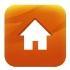 AO Trauma Advanced Principles Course
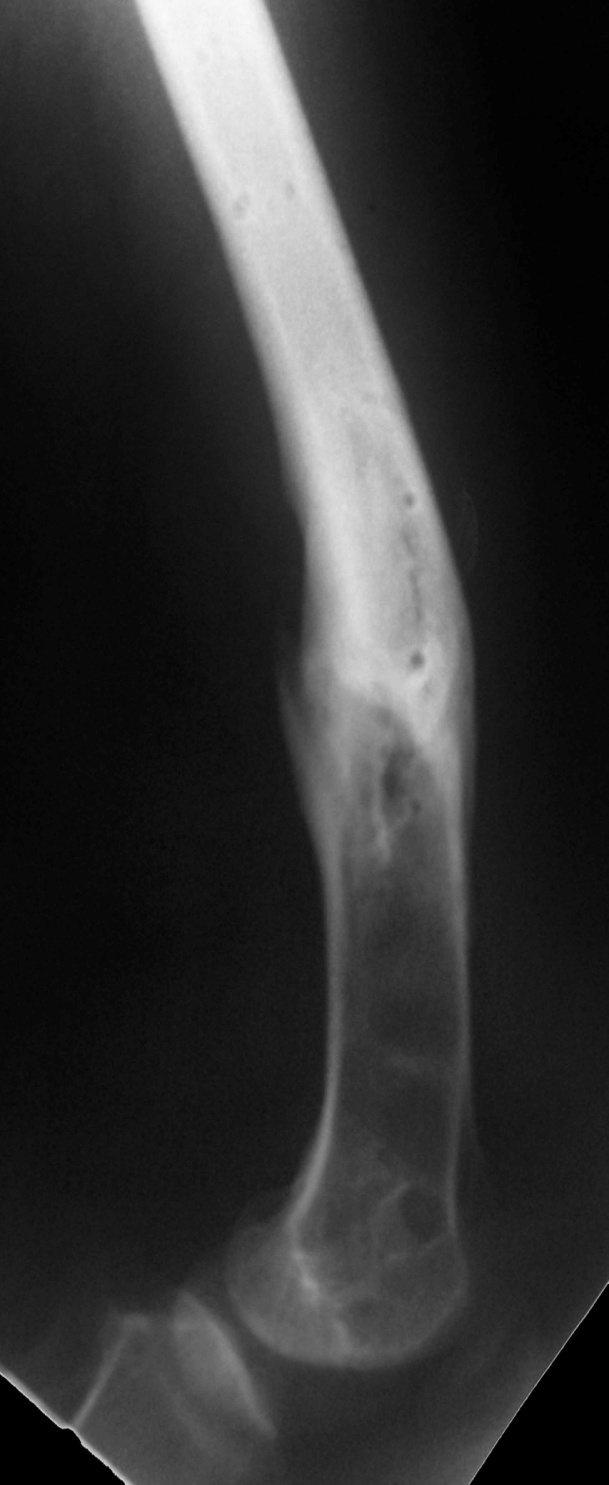 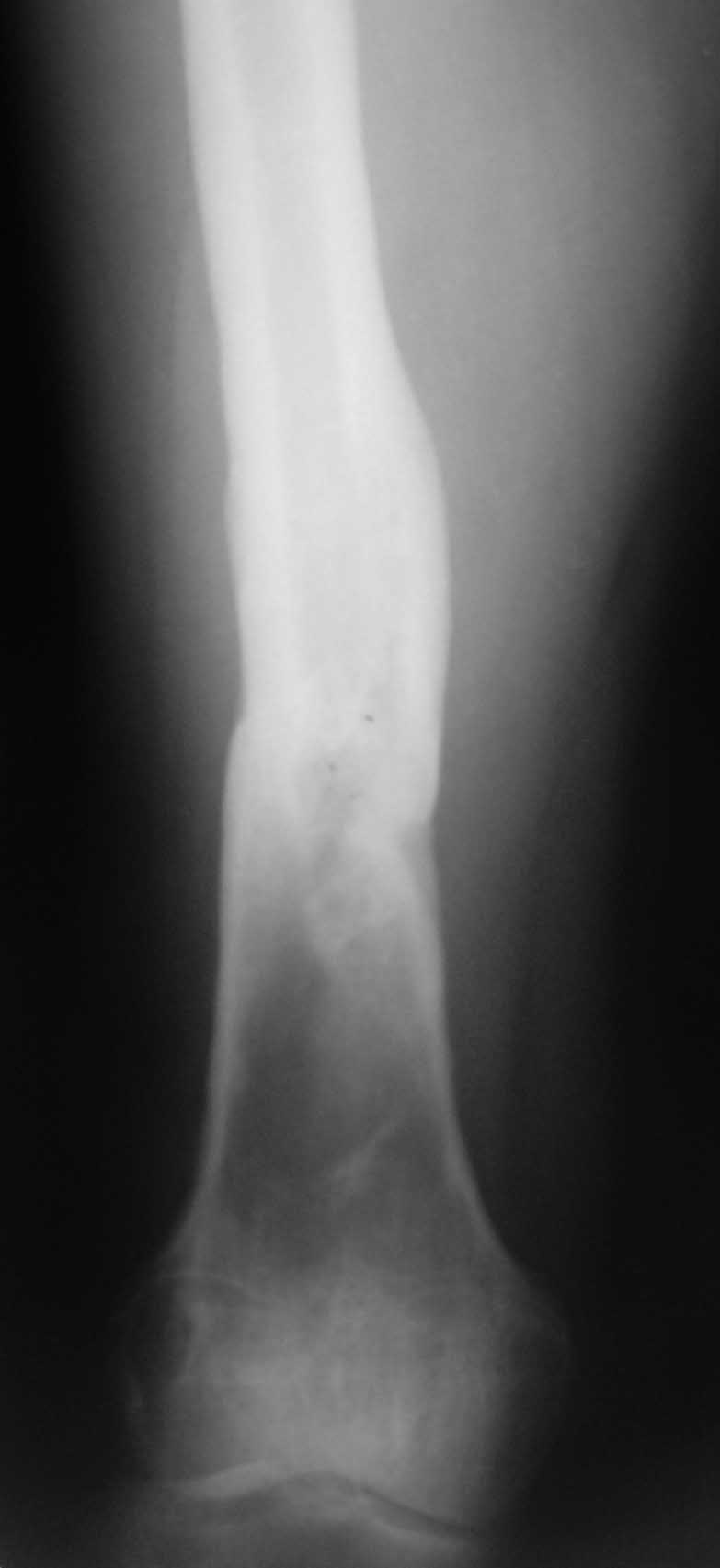 43-year-old man

Femoral shaft fracture
 4 years earlier:  DCS



Now:
 Can’t extend knee
 Quads weakness
 Soft tissues good
 No evidence of infection

 Can‘t work
 Claim settled!
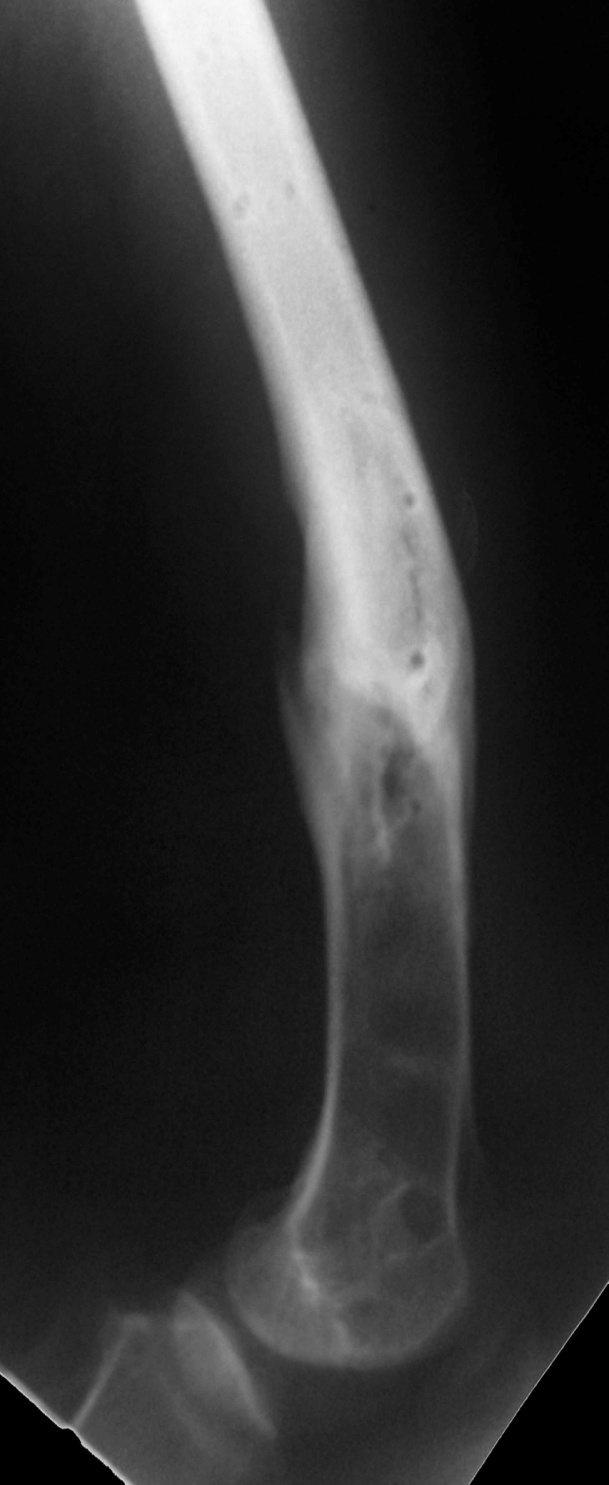 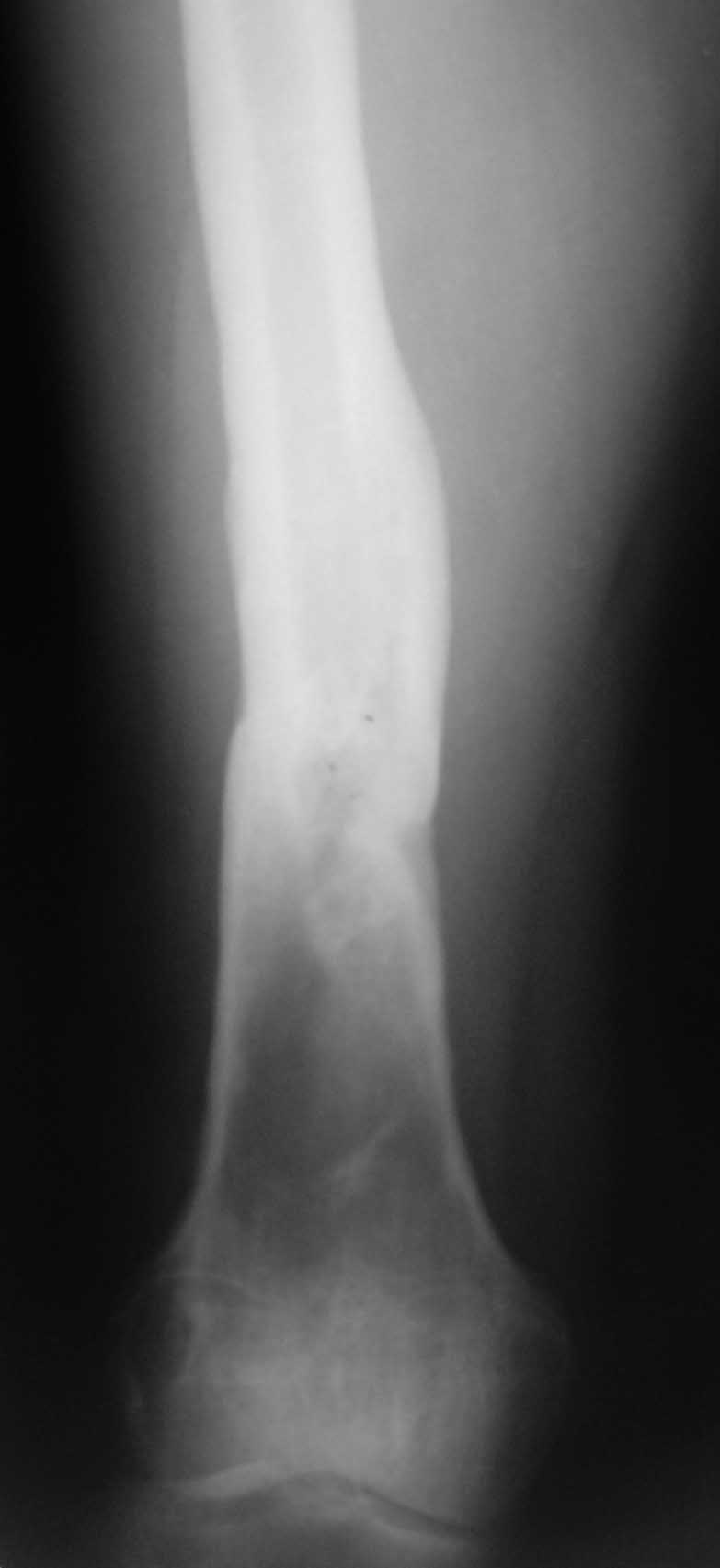 RTA 4 years earlier:  DCS

now:
Can’t extend knee
Quads weakness
Soft tissues good
No evidence of infection

Can‘t work
Claim settled!
How to treat this deformity?
Type of osteotomy?
How would you fix the osteotomy?
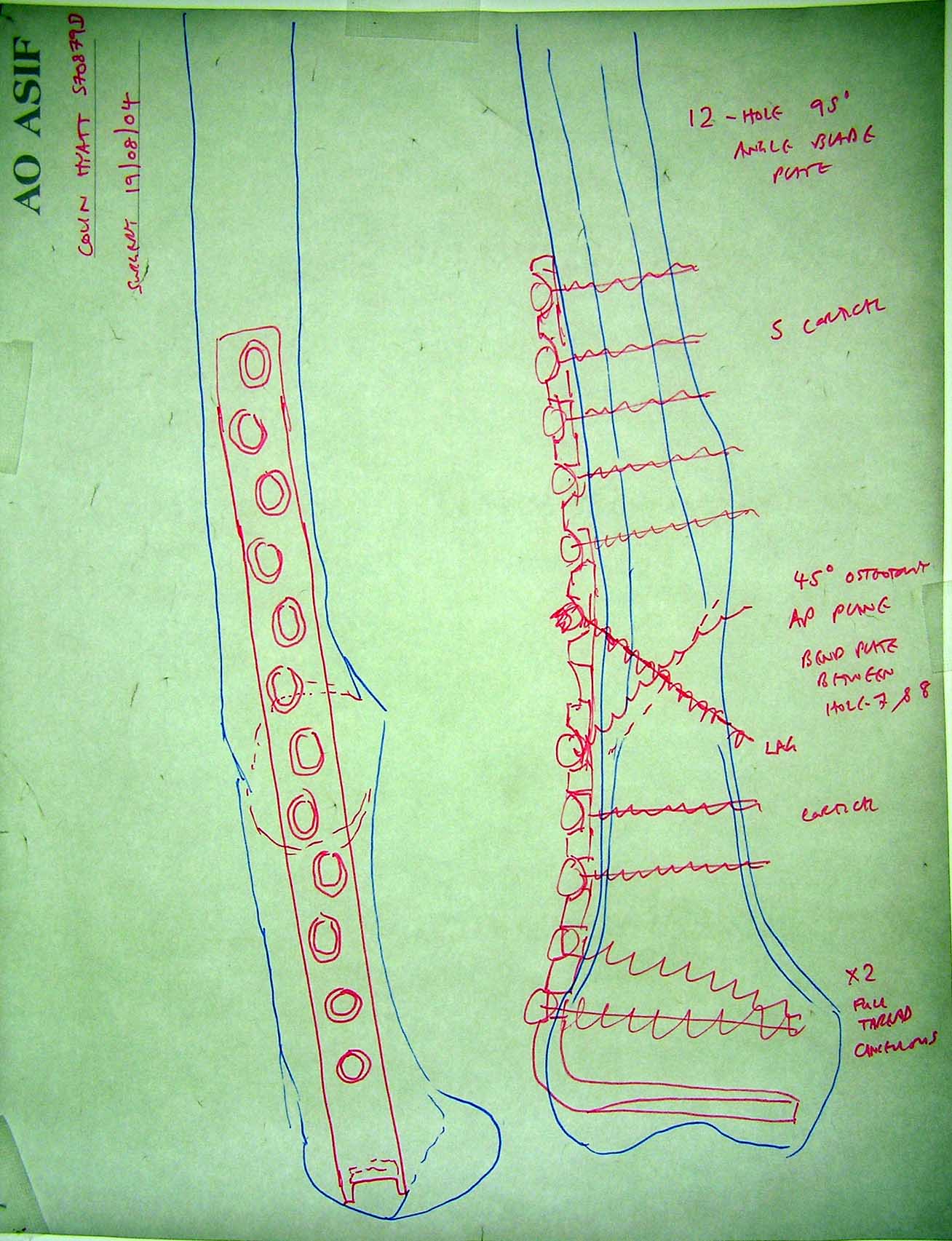 Preoperative plan
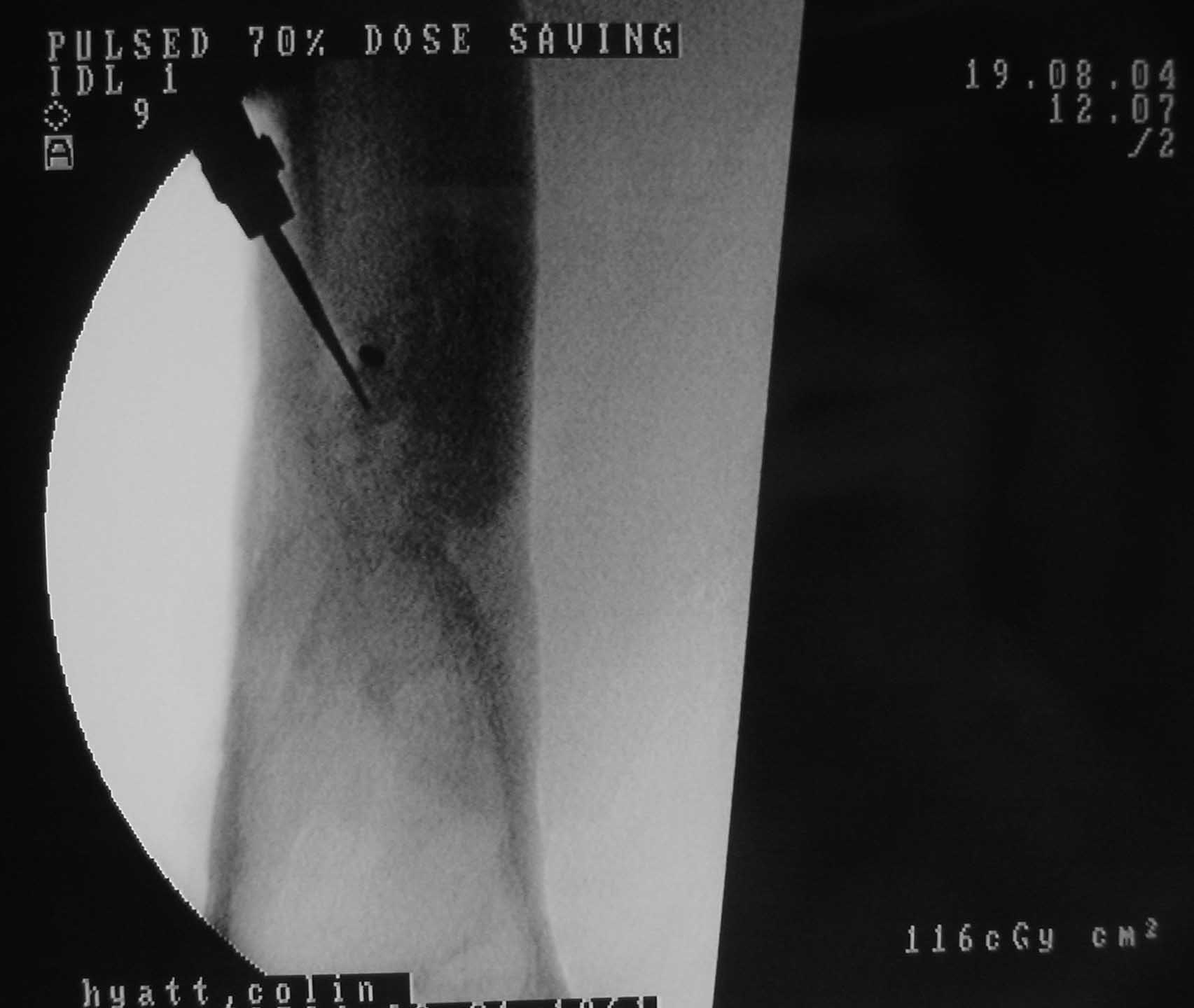 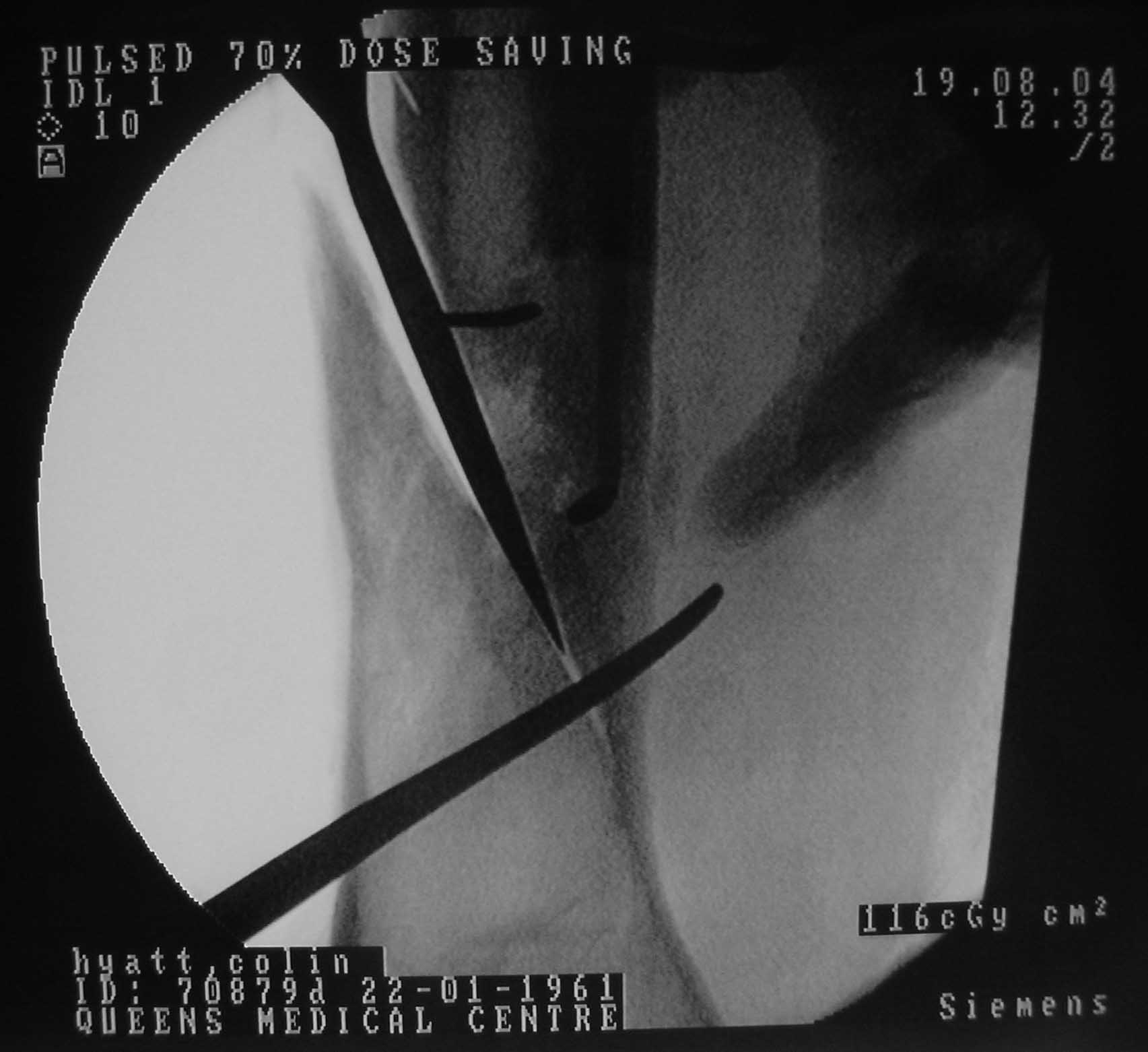 Single plane osteotomy
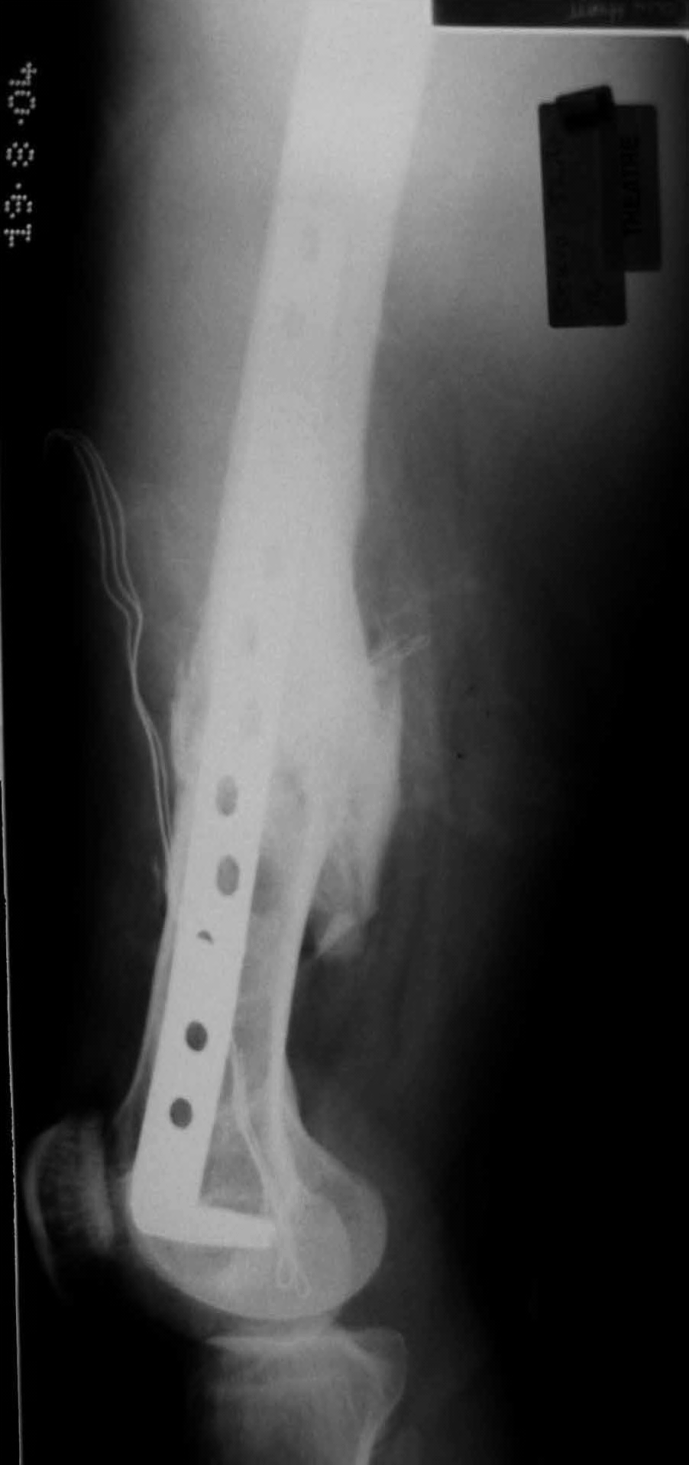 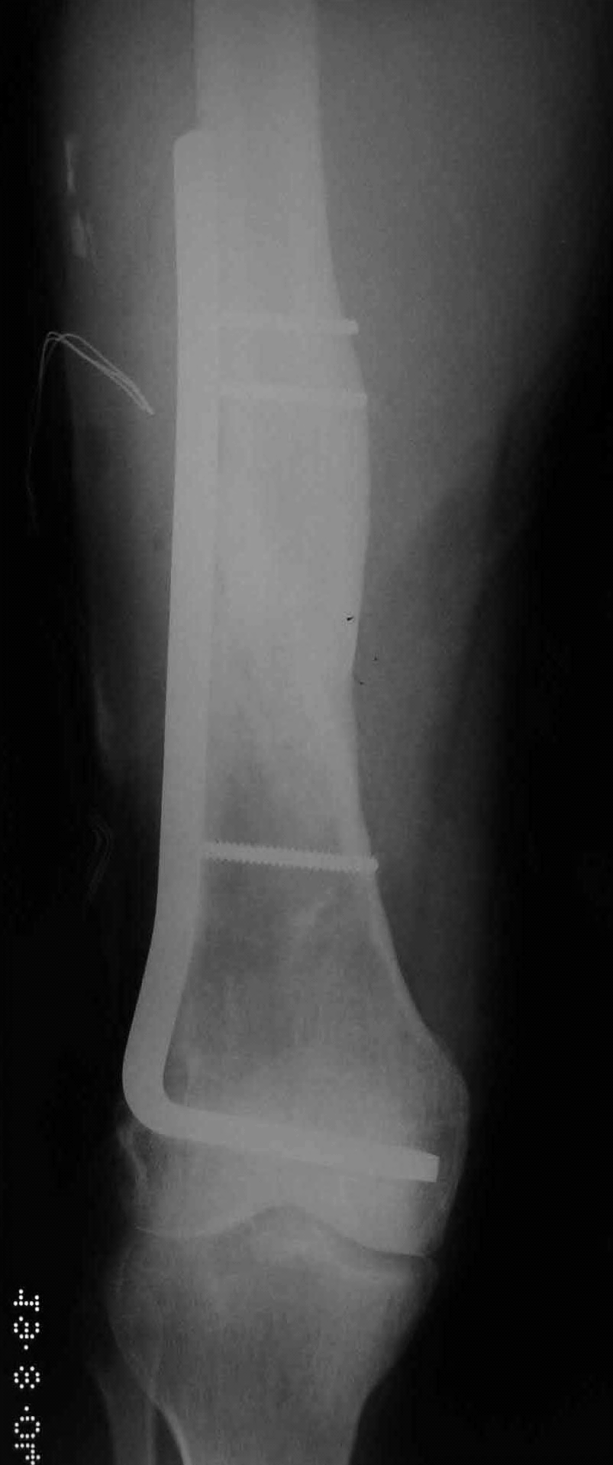 Deformity corrected
95o blade plate
Intraoperative x-ray
What principles need to be applied?
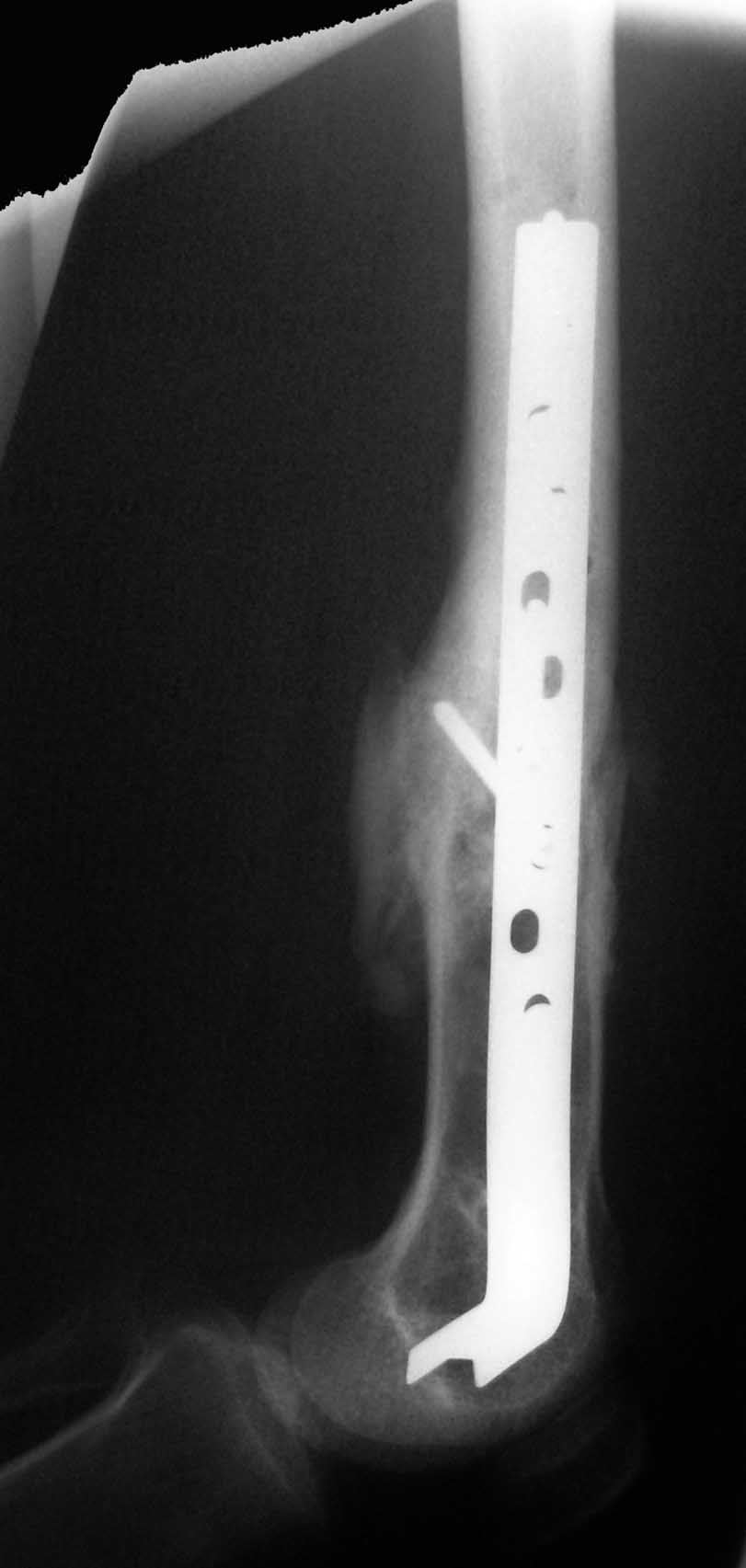 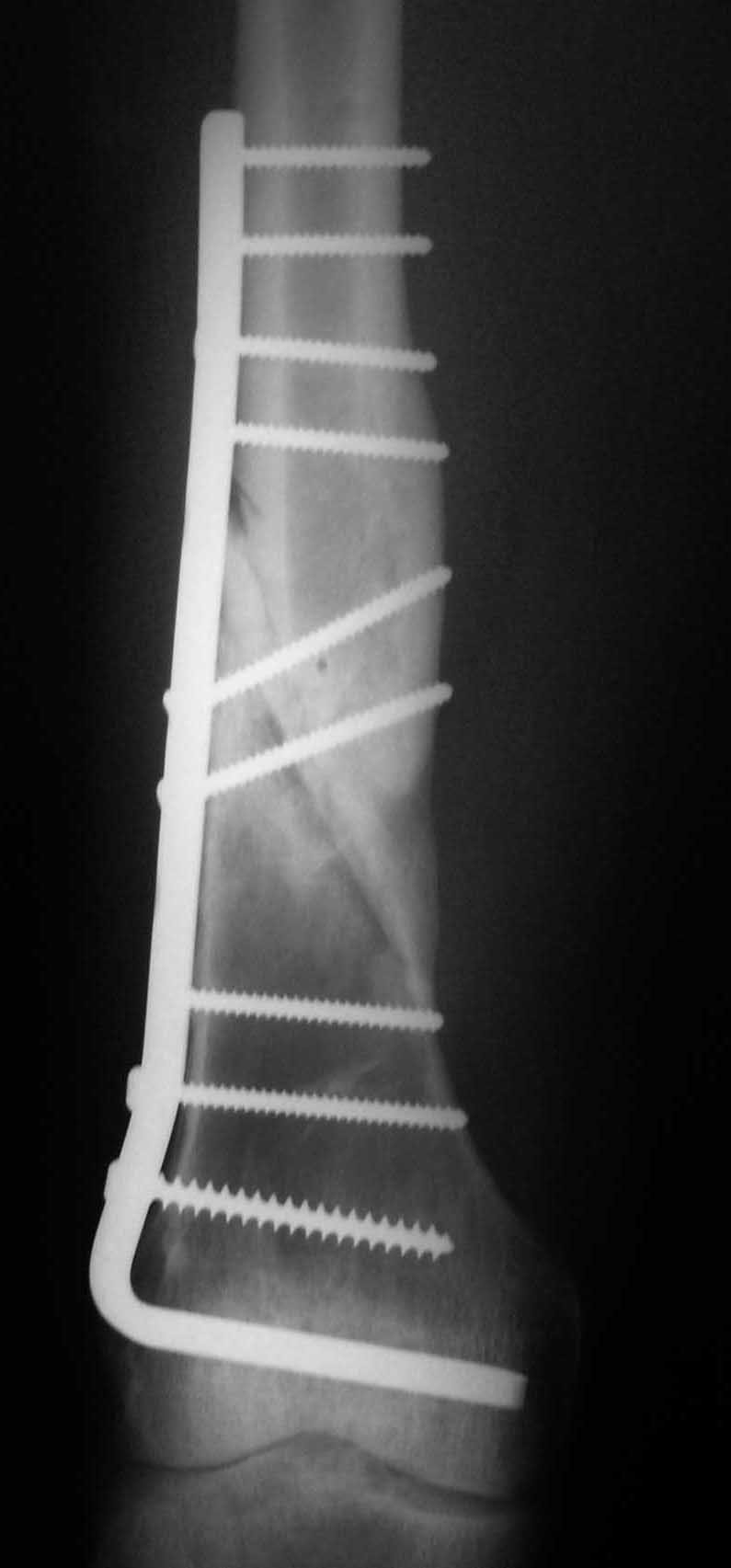 8 weeks: started to bear weight 

Returned to work at 6 months
Principles
 
Absolute stability always needed
Summary
Function of the patient affects results of bone healing.
Correction of malunion is directed towards improving function and preventing delayed complication.
Principles of fracture fixation apply to correction of post traumatic deformities.
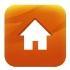 [Speaker Notes: Moderator should ask participants to summarize what else they have learned from this case.]